GOBIERNO DEL ESTADO DE COAHUILA DE ZARAGOZASECRETARÍA DE EDUCACÍON PÚBLICAESCUELA NORMAL DE EDUCACIÓN PREESCOLAR
1 “B”
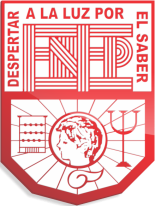 Materia: Tecnologías digitales  para el aprendizaje
EVIDENCIA INTEGRADORA 
CLASE VIRTUAL
PRESENTADO POR:
DANNA PAOLA BELMARES CARMONA
MAESTRO: 
ALBINO BENJAMIN RAMIREZ AGUILAR
SALTILLO, COAHUILA DE ZARAGOZA
ENERO 2024
Introducción
En este proyecto, se llevó a cabo una clase virtual diseñada específicamente para un grupo de estudiantes de segundo grado de preescolar. Durante la planificación de esta sesión educativa, se aprovecharon las diversas herramientas tecnológicas que habían sido exploradas a lo largo del semestre. Entre estas herramientas destacaron el memorama interactivo y el cuento, seleccionados por su relación con el tema central de la lección.

El enfoque principal de la clase virtual se centró en las frutas y verduras, con el propósito de presentar a los alumnos la variedad de vegetales que existen y destacar los beneficios y posibles consecuencias asociadas con su consumo. La elección de este tema no fue aleatoria; más bien, se alineó estratégicamente con el objetivo más amplio de fomentar en los niños una comprensión profunda sobre la importancia de llevar un estilo de vida saludable desde una edad temprana.

Durante la clase, se exploraron de manera interactiva los conceptos relacionados con las frutas y verduras mediante el uso del memorama interactivo. Esta herramienta apoyó a los estudiantes a participar, fortaleciendo su memoria y conocimiento sobre las diferentes opciones de alimentos saludables. Respecto al cuento seleccionado sirvió como una narrativa para transmitir información sobre las frutas y verduras. 

Para concluir, el propósito principal de esta clase virtual tiempo es inculcar en los niños la importancia de hábitos alimenticios saludables desde sus primeros años.
Links
Teams
One Drive
Flip
Parte Uno
Parte Dos
Parte Tres
Conclusión
En conclusión con este ultimo proyecto quiero destacar principalmente lo difícil que es utilizar la modalidad virtual, ya que no se puede tener un control completo del grupo, además existen muchas complicaciones con la conexión de internet y las plataformas que lleguemos a utilizar. 

A pesar de eso fue muy divertido trabajar con mis compañeras simulando ser niños pequeños. Para concluir, en mi opinión como futuros educadores es muy importante saber como manejar estas herramientas virtuales para estar preparadas en cualquier situación
DOMINIOS Y DESEMPEÑOS
“Utiliza las herramientas y tecnologías digitales, vincularse y aprender, comparte lo que sabe”
“Reconoce las culturas digitales y usa sus herramientas y tecnologías para vincularse al mundo y definir trayectorias personales de aprendizaje, compartiendo lo que sabe”
“Desarrolla una cultura digital para generar procesos de aprendizaje significativo, colaborativo, ético e incluyente en diferentes escenarios y contextos coherentes con el plan y programas de estudio vigentes”
“Valora y aplica la investigación educativa como proceso complejo, continuo y crítico que permite reconocer los procesos de desarrollo, de enseñanza y aprendizaje, así como la realidad sociocultural de las niñas y los niños de preescolar, para hacer una intervención pertinente en situaciones educativas diversas, y aportar experiencias y reflexiones al campo de la educación preescolar”
Nota reflexiva
En relación con los dominios y desempeños de la materia, he experimentado un constante crecimiento en mi habilidad para utilizar herramientas tecnológicas y digitales, gracias a los extensos conocimientos del profesor titular. Este aprendizaje me ha permitido reconocer la importancia de las herramientas digitales para definir mis trayectorias personales de aprendizaje. En particular, quiero destacar el uso de Excel, una herramienta muy útil en cualquier oportunidad laboral. Asimismo, el dominio de PowerPoint se ha convertido para mi muy esencial, ya que facilita realizar actividades de manera rápida, sencilla y atractiva para los alumnos de preescolar. Sin embargo, reconozco que, debido a limitaciones de tiempo, no logré generar procesos de aprendizaje ético e incluyente que abordaran de manera completa los escenarios y contextos coherentes con el plan y programas de estudio de la Nueva Escuela Mexicana.
Nota reflexiva
A pesar de esto, valoro mucho la enseñanza e investigación educativa que recibí. Este curso, combinado con otras asignaturas, me permite comprender los procesos de desarrollo, enseñanza y aprendizaje, así como la realidad sociocultural de las niñas y niños en el nivel preescolar.

La falta de abordaje específico de los escenarios éticos e incluyentes no ha disminuido mi aprecio por la calidad de la enseñanza recibida. A través de esta formación, adquirí nuevas herramientas para intervenir de manera prudente en diferentes situaciones educativas. Además, he sido capaz de aportar experiencias y reflexiones valiosas al campo de la educación preescolar, especialmente en las jornadas de observación. Estas experiencias han enriquecido mi comprensión de la importancia de una intervención educativa reflexiva y contextualizada, promoviendo así un ambiente educativo más inclusivo y ético.